문서의 제목나눔고딕 B, 42pt
소속 / 작성자
51PPT模板网 www.51pptmoban.com 搜集整理
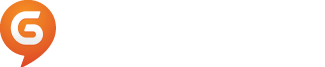 이 문서는 나눔글꼴로 작성되었습니다.  설치하기
1  꼭지제목2  꼭지제목3  꼭지제목4  꼭지제목
문서의 제목
꼭지 제목나눔고딕 R, 42pt
문서의 제목
페이지 제목
01
1  내용 제목
내용 요약
상세 내용
상세 내용
상세 가이드
본문 내용의 글꼴 크기
     화면에서의 가독성을 고려하여 최소 10pt로 권장합니다. (현재 12pt)
     캡션으로 사용하는 경우 등 상황에 따라 10pt 미만으로 사용하실 수 있습니다.

본문 내용의 줄간격
     1.15배를 권장합니다.

본문 내용의 글자간격
     좁게 0.2pt를 권장합니다.
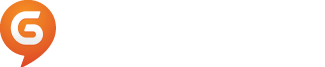 페이지 제목
02
표  예시
표 안에 내용을 넣을 경우, 좌측정렬을 권장합니다.
표 제목
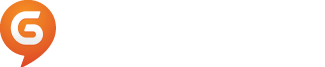 페이지 제목
03
도형  예시
도형 안에 내용을 넣을 경우, 상하좌우 중앙정렬을 권장합니다.
큐브형 ㅣ 그림자 효과 + 반사효과
원형ㅣ그림자 효과 + 반사효과
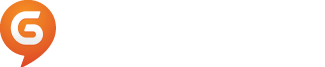 페이지 제목
03
도형  예시
삽입 > 도형 또는 SmartArt를 이용하여
다양한 도형 및 다이어그램을 구현할 수 있습니다.
큐브형 ㅣ 그림자 효과 + 반사효과
원형ㅣ그림자 효과 + 반사효과
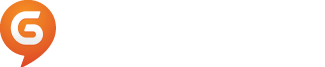 페이지 제목
03
Smart Art를 이용한 다이어그램 예시
삽입 > 도형 또는 SmartArt를 이용하여
다양한 도형 및 다이어그램을 구현할 수 있습니다.
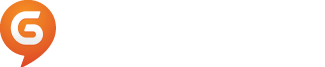 페이지 제목
03
Smart Art를 이용한 다이어그램 예시
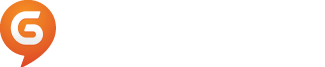 페이지 제목
03
Smart Art를 이용한 다이어그램 예시
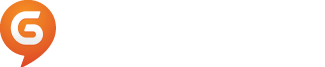 페이지 제목
내용
내용
03
Smart Art를 이용한 다이어그램 예시
내용
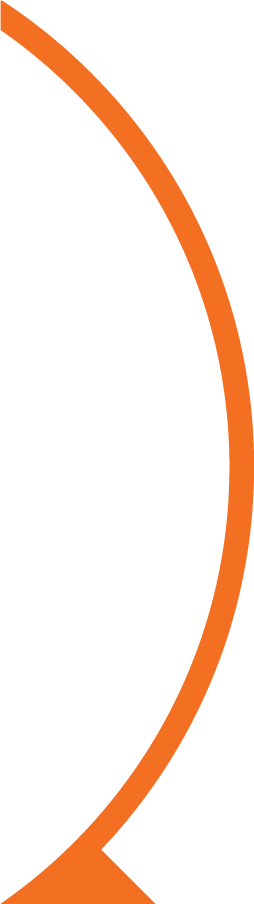 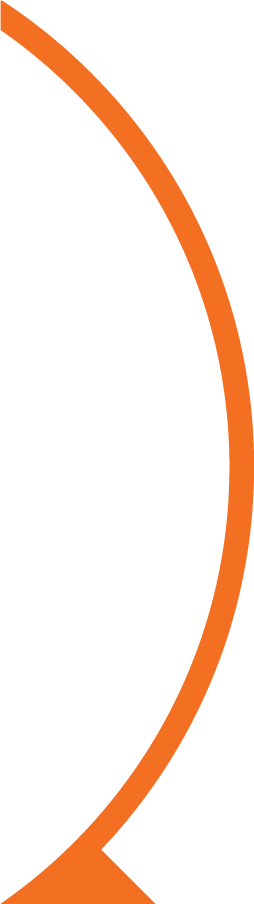 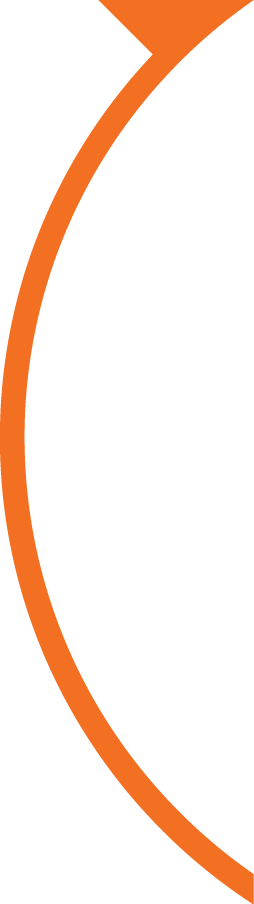 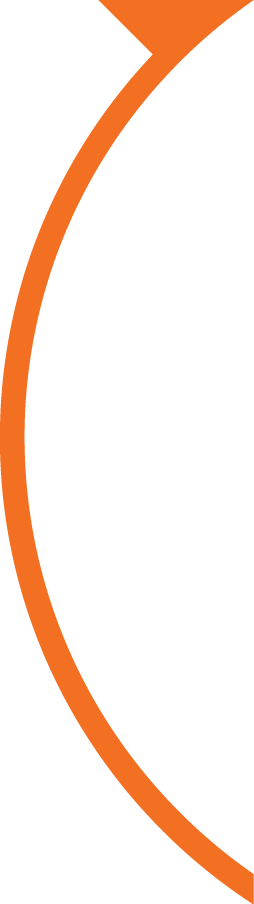 내용
내용
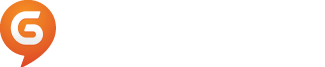 페이지 제목
내용
내용
내용
내용
03
Smart Art를 이용한 다이어그램 예시
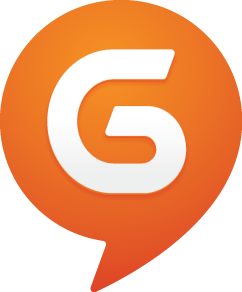 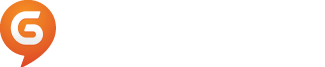 페이지 제목
03
차트 예시
삽입 > 차트를 이용하여 다양한 차트형태를 구현할 수 있습니다.
표를 선택한 상태에서 오른클릭을 한 뒤, 데이터 편집을 클릭하여
실제 내용과 수치를 편집해 사용할 수 있습니다.
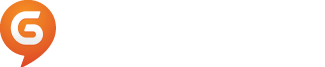 페이지 제목
03
차트 예시
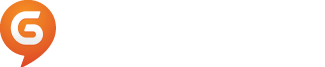 글로벌 비즈니스
03
Smart Art를 이용한 다이어그램 예시
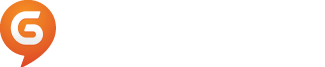 감사합니다
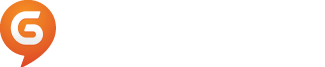 이 문서는 나눔글꼴로 작성되었습니다.  설치하기